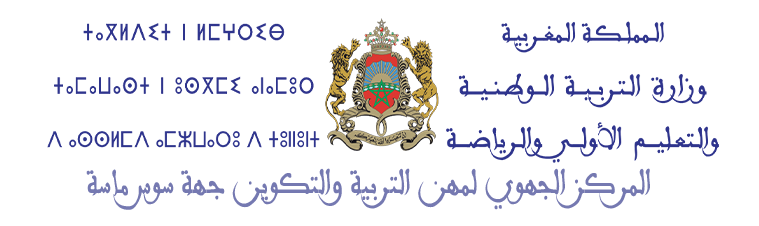 مجزوءة : ورشة الإنتاج الديداكتيكي
1
Traiter mathématiquement les questions suivantes:
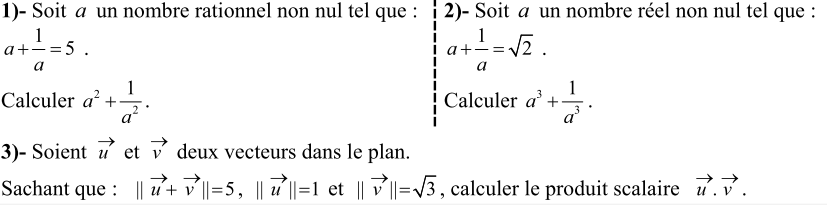 2
تصنيف للمعينات الديداكتيكية
3
تصنيف للمعينات الديداكتيكية
يدوية
رقمية
4
تصنيف للمعينات الديداكتيكية
يدوية
رقمية
أمثلة
5
تقاسم بعض الأفكار
6
الفرق بين 
بين   أن    *************** تحقق من أن
بين   أن 1 حل للمعادلة x^3-2x+1=0 
تحقق من أن 1 حل للمعادلة x^3-2x+1=0
بين   أن 7 حل للمعادلة 2x-5=9 
تحقق من أن 7 حل للمعادلة 2x-5=9
بين   أن y=3x+5 هي المعادلة المختصرة للمستقيم (AB)
تحقق من أن y=3x+5  هي المعادلة المختصرة للمستقيم  (AB)
الفرق بين 
أنشئ *************** ارسم
اختزل – عمل – بسط  ....
6/9=12/18      12x+18=2(6x+9)
تعاقد ديداكتيكي (بند صريح)  بخصوص صياغة الأسئلة
7
تكريس: تعاقد ضمني – نمطية معينة
مميز معادلة عدد صحيح طبيعي أو مربع عدد جذري
أطوال الأضلاع دائما أعداد صحيحة طبيعية
اقتراح تمارين من نفس النوع فقط تغيير في الأعداد
تأثير الأنماط المقترحة في الامتحانات الإشهادية على السلاسل المقترحة من طرف المدرسين
هل اقتراح سلسلة تمارين لكل درس أمر ضروري ومؤكد؟ وفي حالة اقتراحها هي يجب إنجاز جميع تمارينها؟
8
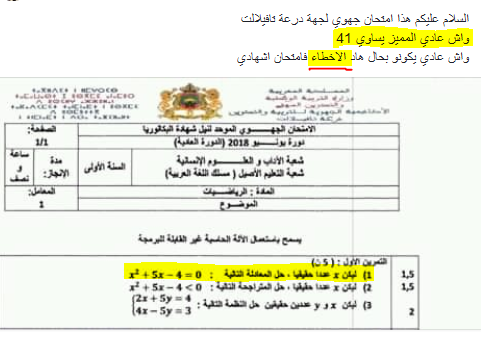 مقتطف من Facebook
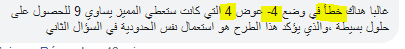 9
تكريس: تعاقد ضمني – نمطية معينة
”تعاقد فك العقد ”
نعتبر الدالة العددية .................. F(x) = ax +7
حدد قيمة a علما أن .........
نفترض أن a = 3
……………………. 
بين أن المتتالية ...... هندسية أساسها q=3
………………………………….
حل في مجموعة الأعداد العقدية المعادلة التالية .....
نعتبر النقط .... التي ألحاقها ..............
10
أنشطة تشخيص المكتسبات القبلية
أسئلة كتابية
أسئلة شفهية
تدعم الجانب اللغوي والتواصلي
استعمال الجهاز المفاهيمي بطريقة سليمة
11
ملخص الدرس
يجب أن يكون وظيفيا
الأمثلة
قواعد
التعاريف
مبرهنات
خاصيات
ملاحظات
رسوم أو أشكال توضيحية
....
12
ملخص الدرس (أفكار)
استثمار جداول تشمل قواعد أو خاصيات وأمثلة تطبيقية
استثمار الكتاب المدرسي لنقل الدرس أو جزء منه سواء في القسم أو خارجه
إدراج خرائط ذهنية لتوضيح الترابطات القائمة بين الفقرات
إنتاج ملخصات تضم فراغات لإتمامها من طرف المتعلمين (إتمام الخاصية أو القاعدة أو مصطلحات أو أمثلة ....)
إغناء التعاريف أو الخاصيات أو ... بشكل توضيحي
13
Numérateur
Dénominateur
14
Inconnue
Membre de gauche
Membre de droite
Égalité
Équation
15
الضرب
الجمع
16
فكرة: تدبير التمارين أو الأسئلة التي تتطلب إتمام ملء
الإنجاز المباشر على دفتر التمارين بقلم الرصاص
17
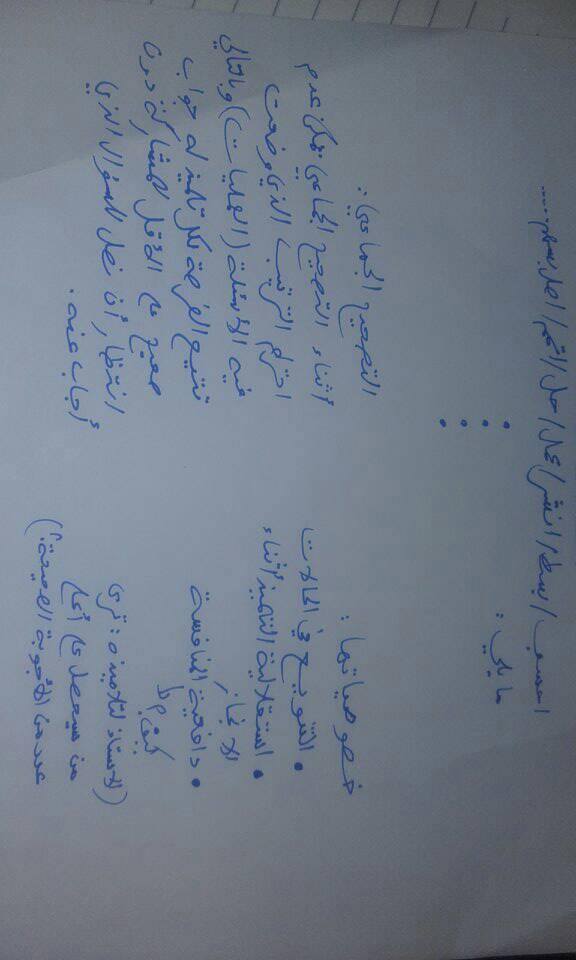 فكرة: تدبير التمارين
18
مناقشة
إنتاج تمارين تفاعلية بين الاستعمال والقيم(ة) المضافة
19
Power Point
+
-
20
Hot Potatoes
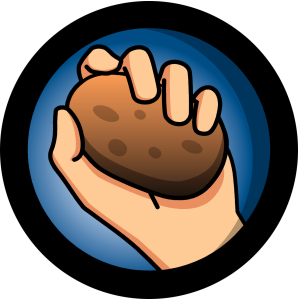 21
H5P
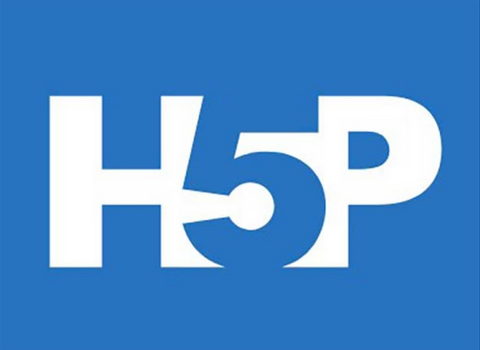 22
Socrative
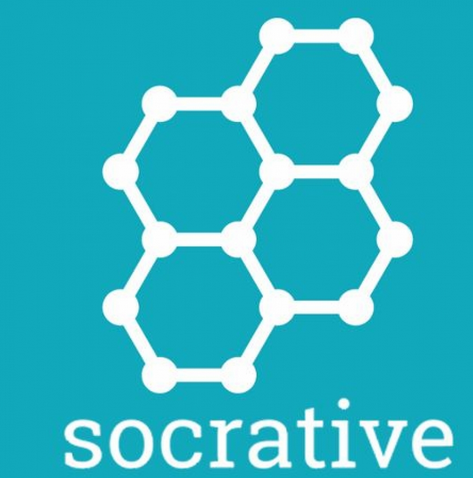 23
Google Sheets
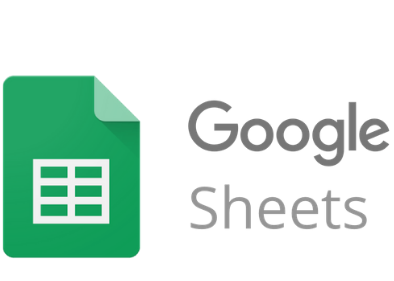 24
مقترحات إضافية
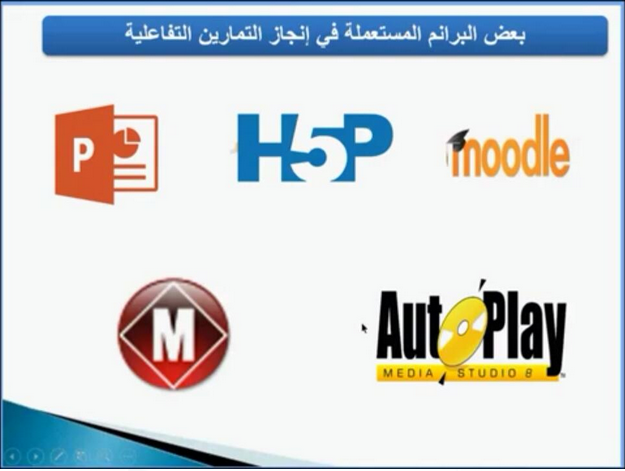 25
مقترحات إضافية
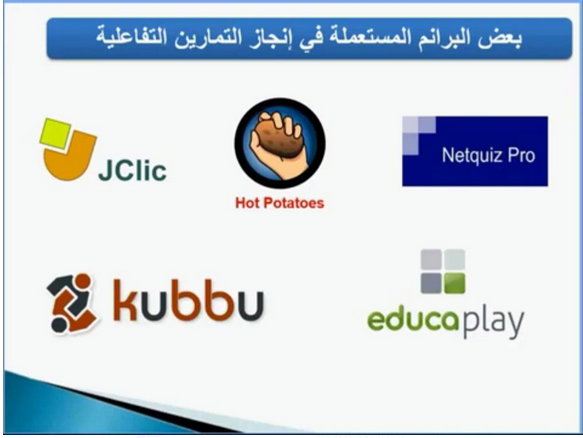 26
مقترحات إضافية
Liveworksheets
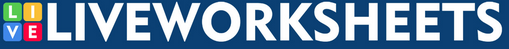 https://www.liveworksheets.com/

https://www.youtube.com/watch?v=FakcAVGAIKw&feature=youtu.be
27
روابط مهمة
Hot Potatoes
Site :
http://www.ostralo.net/hotpotatoes/apprentissage/index.htm
Vidéos :
Partie 1 :
 https://www.youtube.com/watch?v=5OxWBi7pvn0
Partie 2 : 
https://www.youtube.com/watch?v=0Sg4XB9NTPw&t=72s
Partie 3 :
https://www.youtube.com/watch?v=RX5Hya4qeDo&t=210s
Partie 4 :
https://www.youtube.com/watch?v=eSFzPPxXih4&feature=youtu.be
28
روابط مهمة
التصحيح الآلي باستعمال الهاتف الذكي
https://www.ticeman.fr/lecoutelas/?p=4718
http://www.ticeman.fr/lepropulseur/?p=3103
Socrative
http://lycee-saint-exupery.fr/qcm-ligne-jai-teste-socrative/
https://www.youtube.com/watch?v=M6iVtc5KRaE&feature=youtu.be
H5P
https://h5p.org/
29
بناء الأسئلة والتمارين من أجل إنتاج سلسلة
30
أصناف الأسئلة
أسئلة التكميل (إتمام علاقات أو جمل)
الربط باستعمال سهم
الإجابة بصحيح أم خطأ
اقتراح جواب خاطئ ومحاولة البحث عن الخطأ ثم تصحيحه
أسئلة متعددة الاختيارات
الأسئلة الاعتيادية (احسب، بين، تحقق، أنشئ، ...)
31
أصناف التمارين (مقترح)
تمارين الصنف 0: تثبيت الدرس ومحاولة معرفة استثماره (مثلا: التعرف على شروط استعمال)
تمارين الصنف 1: تطبيق للدرس على وضعيات بسيطة باعتماد تمارين تضم أسئلة قليلة تستهدف قدرة واحدة (يمكن أن تكون هذه التمارين معنونة)
تمارين الصنف 2: تمارين توليفية متدرجة الصعوبة
تمارين الصنف 3: وضعيات ملموسة تبرز تطبيقات الرياضيات في المواد الأخرى أو في الواقع المعيش
تمارين الصنف 4: تمارين ذات سؤال أو أسئلة مفتوح(ة) لدعم المتفوقين على التميز وتسمح بتهييئهم للأولمبياد
32
أمثلة لتمارين الصنف 0
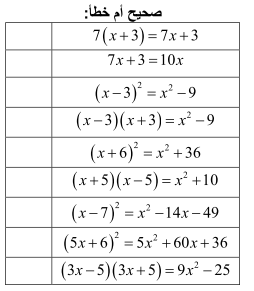 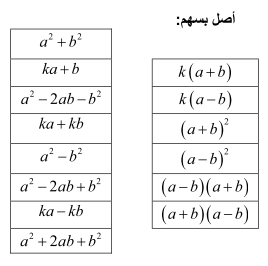 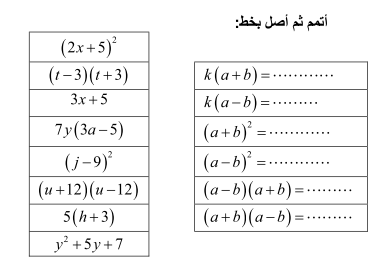 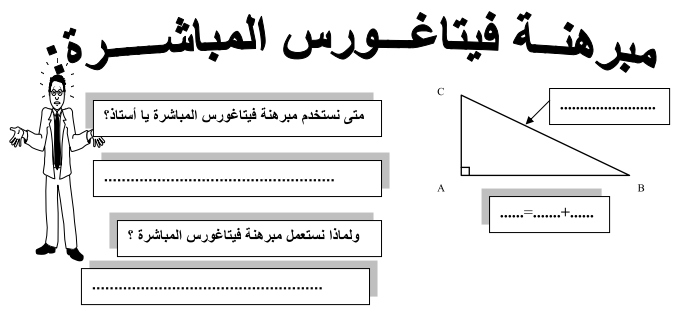 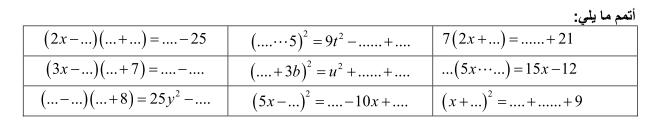 حدد الأشكال أو التعابير التي يمكن أن نطبق عليها ....
اشطب على ....
احيط بدائرة التعابير التي تمثل كتابة علمية
qcm
33
أمثلة لتمارين الصنف 1
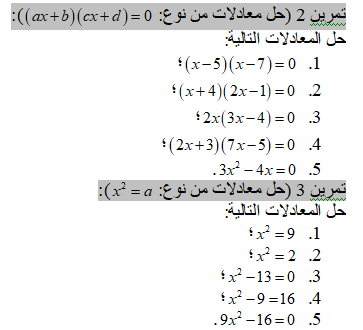 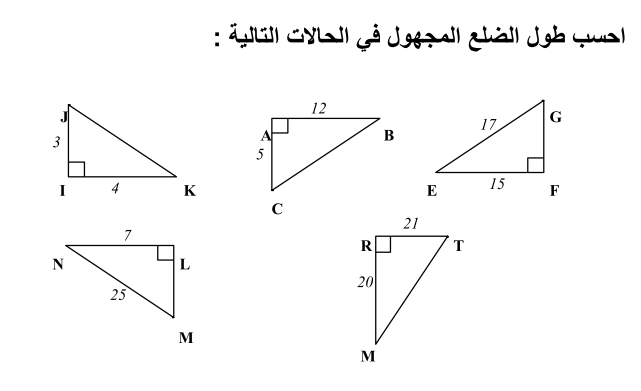 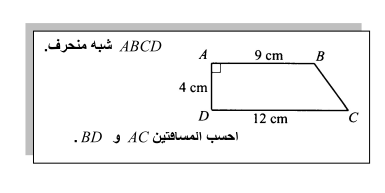 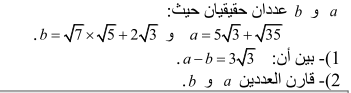 34
أمثلة لتمارين الصنف 2
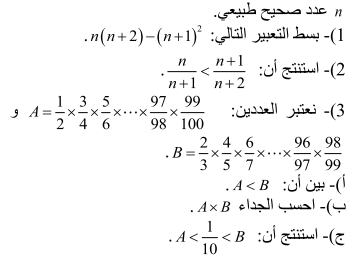 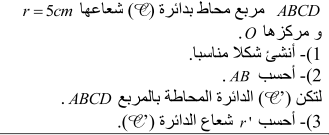 تمرين (مبرهنة الكاشي)
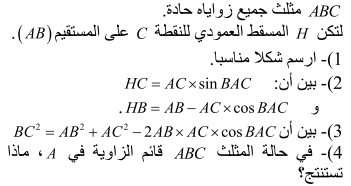 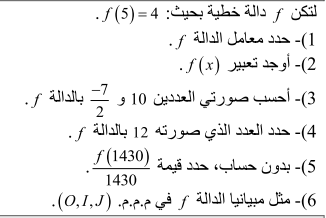 35
أمثلة لتمارين الصنف 3
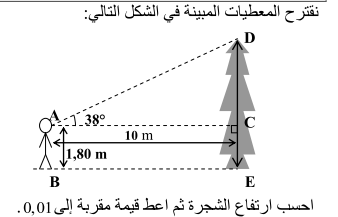 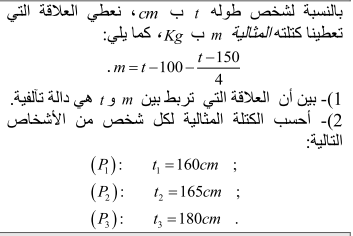 36
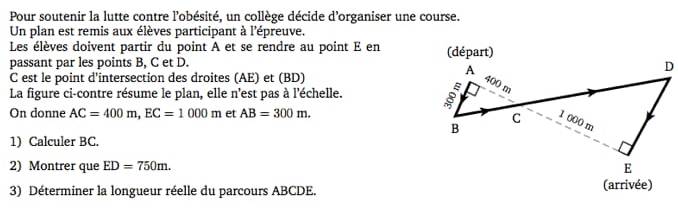 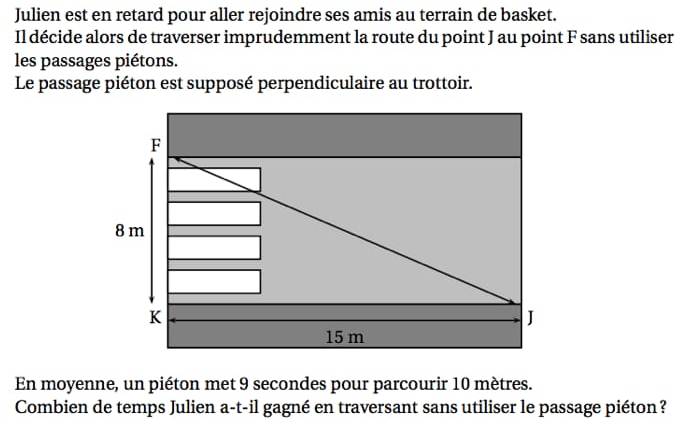 أمثلة لتمارين الصنف 3
37
أمثلة لتمارين الصنف 3
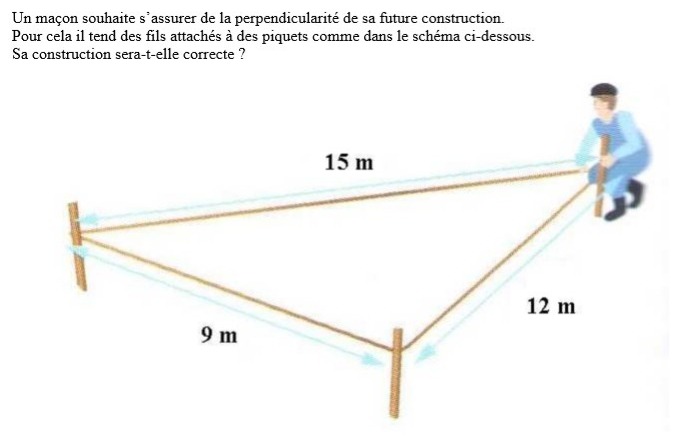 38
أمثلة لتمارين الصنف 4
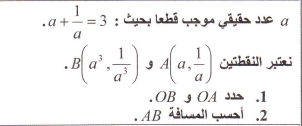 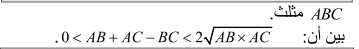 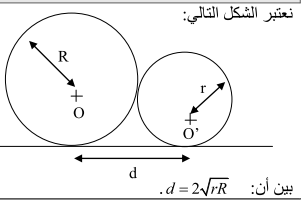 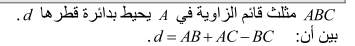 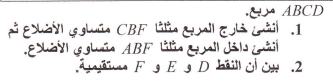 39
4) العمل المقترح
باستثمار ما رأينا في هذه الحصة وحصة الأفكار الإنتاجية، قم بالعمل على درس الجذور المربعة لـ 3 ث.إع. من خلال إعداد ما يلي:
تمارين لتشخيص المكتسبات القبلية (محور 1)
ملخص درس الجذور المربعة متضمن لأمثلة توضيحية (محور 2)
سلسلة تمارين تضم جميع أنواع الأسئلة والأصناف المذكورة سابقا (محور 3)
40
سلسلة التمارين (محور 3)
يتضمن التمارين مبوبة حسب ما يلي:
صنف 0
صنف 1
صنف 2
صنف 3
صنف 4
41
لائحة القدرات المنتظرة
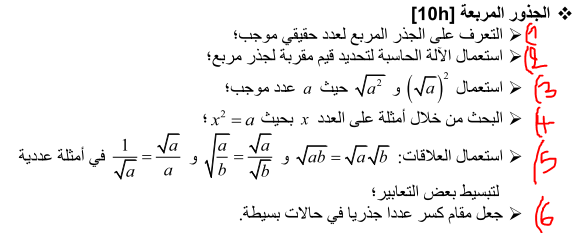 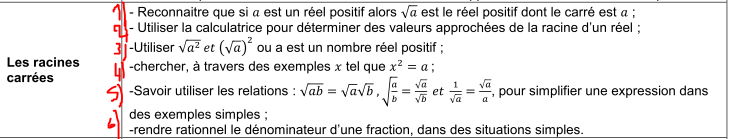 42